Accounting for Biological Assets and Agricultural Produce(LKAS 41: Agreeculture)
Rangajewa Herath
B.Sc. Accountancy and Financial Management(Sp.)(USJ)
MBA-PIM(USJ)
Scope of LKAS 41
Applied to account for the following when they relate to agricultural activity:

Biological assets except for bearer plant;

Agricultural produce at the point of harvest; and

Government grants covered by Paragraphs 34 and 35.
Rangajeewa Herath
2
The Nature of Biological Assets
Rangajeewa Herath
3
Agricultural  produce
Biological asset
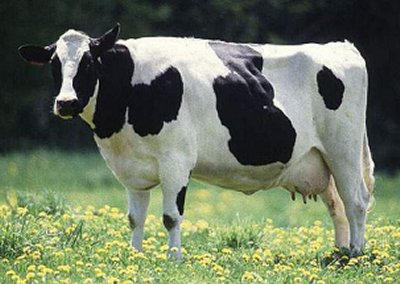 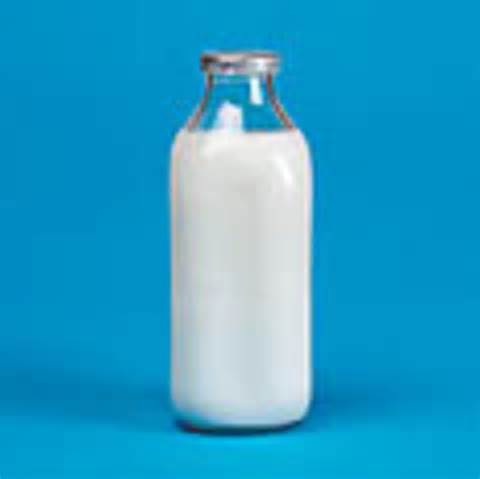 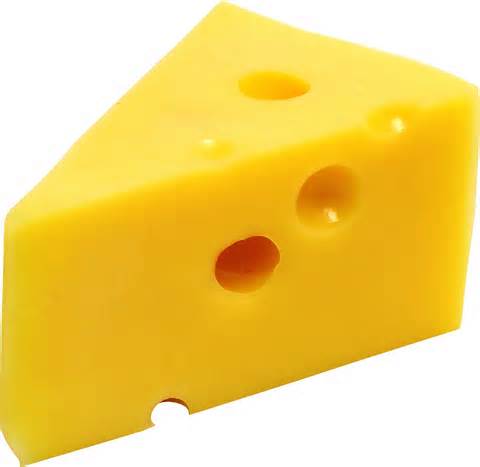 Products arise due to processing after harvest
Rangajeewa Herath
4
Agricultural  produce
Biological asset
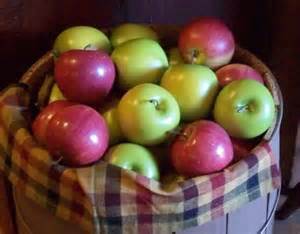 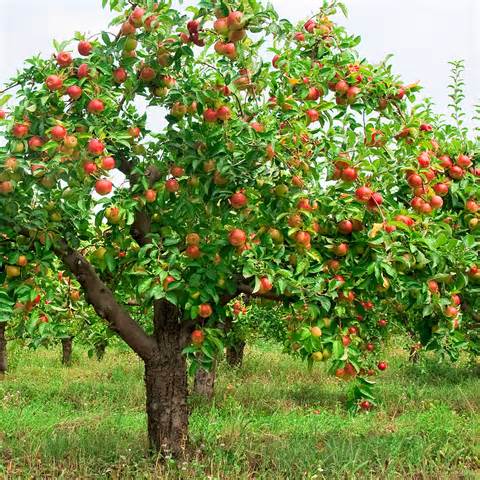 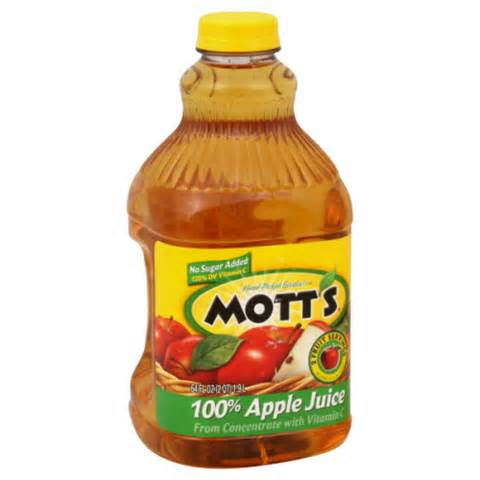 Products arise due to processing after harvest
Rangajeewa Herath
5
The Nature of Biological Assets (Contd.)
Rangajeewa Herath
6
Agricultural Activity (Paragraph 5)
The management by an entity of the biological transformation and harvest of biological assets for sale or for conversion into agricultural produce or into additional biological assets. 
Biological transformation comprises the processes of growth, degeneration, production and procreation that cause qualitative or quantitative changes in a biological asset.
Harvest is the detachment of produce from a biological asset or cessation of the biological asset’s life processes.
Rangajeewa Herath
7
Agricultural Activity (Contd.)
Covers a diverse range of activities

Common features exist within this diversity:
Capability to change (living animals and plants are capable of biological transformation.)
Management of change (enhancing or stabilizing conditions necessary for the process to take place)
Measurement of change (change in quality or quantity brought about by biological transformation or harvest)
Rangajeewa Herath
8
Bearer Plant
Bearer plant is a plant that :
Is used in production or supply of agricultural produce; 
Is expected to bear produce over one accounting period and;
has a remote likelihood of being sold as agricultural produce, except for incidental scrap sales.
Rangajeewa Herath
9
Bearer Plant (Contd.)
The following are not bearer plants:
plants cultivated to be harvested as agricultural produce (e.g. trees grown for use as lumber);
plants cultivated to produce agricultural produce when there is more than a remote likelihood that the entity will also harvest and sell the plant as agricultural produce, other than as incidental scrap sales (e.g. trees that are cultivated both for their fruit and their lumber);
annual crops (for example, padddy and wheat).
Rangajeewa Herath
10
Unique Characteristics of BA
Natural capacity to grow and/or procreate has an impact on value
Great deal of increase in value of resulting from the input of free goods
Many costs early in the life, economic benefits until many years later
Long production (growing cycle) of assets
Not necessarily any relationship between the expenditure and ultimate benefits
Rangajeewa Herath
11
Recognition (Paragraph 10)
An entity shall recognize a biological asset or agricultural produce when and only when:
The entity controls the asset as a result of past events;
It is probable that future economic benefits associated with the asset will flow to the entity; and
The fair value or cost of the asset can be measured reliably.
Rangajeewa Herath
12
Measurement
Rangajeewa Herath
13
Definition - Fair value (SLFRS 13)
Fair value as the price that would be received to sell an asset or paid to transfer a liability in an orderly transaction between market participants at the measurement date.
Particular asset or liability
Orderly transaction (not a forced sale)  
Market participants (market-based view) 
Price (exit price)
Rangajeewa Herath
14
Inability to Measure Fair Value Reliably
Presumption - fair value can be measured reliably for a biological asset. 

If fair value of a biological asset cannot measured reliably - measure at cost less accumulated depreciation and accumulated impairment losses.  (Paragraph 30)

The presumption in Paragraph 30 can be rebutted only at initial recognition.
Rangajeewa Herath
15
Activity 1
ABC PLC purchased a  timber plantation at  the fair value of Rs.20 million including the land. The fair value of the raw land is Rs.12 million.
ABC PLC purchased a tea plantation at Rs.45 million. The fair value of the raw land is Rs.30 million. However, it is implacable to measure the fair value of the tea bushes or land with the tea bushes.

Required: Discuss the accounting treatment  for A and B.
Rangajeewa Herath
16
Gains and Losses arising from measurement at fair value less costs to sell
Rangajeewa Herath
17
Activity 2
ABC Farm had dairy cattle with carrying amount of Rs. 6 million as at 01.04.2017. The fair value of the crafts born during the year at the time of recognition was Rs.750,000 and  the fair value of the dairy cattle and the crafts as at 31.03.2018 was Rs.8 million.

Required: Discuss the accounting treatment.
Rangajeewa Herath
18
Disclosure (Paragraphs 40 to 57)
Description of each group of biological assets.

Quantitative description of each group of biological assets.
 - between mature and immature biological assets
	-between consumable and bearer biological assets ( applicable for Livestock)
Rangajeewa Herath
19
Disclosure (Contd.)
Rangajeewa Herath
20
Summary
Unique characteristics of biological assets

Resulting accounting issues

Addressing those issues through LKAS 41 -Agriculture
Rangajeewa Herath
21